Информационно- практический проект
Подготовила  : Закирова Рамзия  Салиховна
воспитатель  младшей-  национальной группы.
высшая квалификационная категория.
« Птицы – наши   друзья »
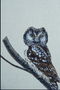 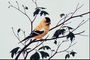 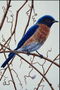 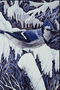 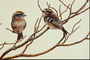 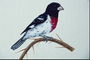 Берегите птиц.
Актуальность  проекта
Почему нас заинтересовала работа с птицами ? Они привлекают детей своим внешним видом, повадками. Дети радуются появлению птиц, с интересом наблюдают за ними  принимают  активное участие в оказании помощи птицам    в  зимний период времени. Забота о птицах помогает формировать у детей чувства (сострадание , милосердие ), бережное отношение к природе. В процессе общения с детьми была  выявлена проблема – недостаточная забота о пернатых в зимнее время года.
 Для решения этой проблемы был разработан проект  :   «Птицы – наши друзья» .
Тип проекта по продолжительности
Участники проекта
Задачи  проекта
Составление перспективного плана по теме 
« Птицы», изготовление кормушек
   на занятиях, книжек – самоделок.
 Изготовление календаря для фиксации        наблюдений за птицами .  
 Привлечение родителей  к изготовлению     атрибутов к  сказкам и играм.
Содержательное  и материально- техническое обеспечение  проекта
Этапы реализации проекта
Подготовительный этап(Диагностика детей на начало проекта)
Показатели знаний детей  на начало проекта
Образовательный этап
Наблюдения  за птицами  на прогулке ,  кормление птиц, чтение произведений о птицах, заучивание стихов, отгадывание загадок. Проведение праздника « Перелет птиц», придумывание загадок о птицах , составление рассказов, сказок . Беседы, чтение художественной литературы, рассматривание  иллюстраций, картин, изготовление шапочек- масок с изображе-нием птиц для игр. Подготовка рисунков для оформления экологической газеты « Помогите птицам». Изготовление кормушек на занятии.
Знаете ли вы птиц ?
Консультация- информация «О каких птицах можно рассказать детям дошкольного возраста»
Изготовление кормушек для разных птиц.
Подбор стихов о птицах.
Составление семейных  кроссвордов о зимующих и перелетных птиц.
Изготовление альбомов с загадками о птицах ( с рисунками взрослых и детей).
Анкетирование родителей на тему « Птицы нашего края»
Работа с родителями
Итоговый этап.диагностика знаний детей о природном окружении, о птицах       на конец проекта ..воспитание заботливого , бережного отношения к птицам, осно-    ванного на собственных знаниях, наблюдениях и практическом           опыте, развивать желание помогать птицам.  .Презентация проекта.
Итоговое занятие «Птицы – наши друзья »
Рассматривание картины « Зимующие птицы»
Подвижные и дидактические игры
Кормление птиц
.У детей определился достаточно высокий  уровень знаний о природном 
  окружении.
. Дети стали устанавливать разнообразные связи, зависимости между объ-
  ектами и явлениями  природы, о взаимодействии природы и человека.
. У детей развивались творческие способности и коммуникативные навыки
. Дети стали самостоятельно принимать решения и проявлять свои спо-
  собности и умения.
. Повысилась заинтересованность и вовлеченность родителей в воспита-
  тельно – образовательный процесс.
Полученные результаты
Показатели освоения задач на конец проекта
спасибо за внимание